Needing New Glasses
II Kings 6:16-17
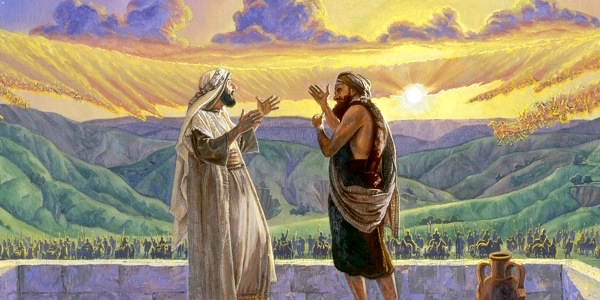 He said, “Do not be afraid, for those who are with us are more than those who are with them.” Then Elisha prayed and said, “O Lord, please open his eyes that he may see.”	- II Kings 6:16-17a
I do not cease to give thanks for you, remembering you in my prayers, that the God of our Lord Jesus Christ, the Father of glory, may give you a spirit of wisdom and of revelation in the knowledge of him, having the eyes of your hearts enlightened, that you may know what is the hope to which he has called you, what are the riches of his glorious inheritance in the saints, and what is the immeasurable greatness of his power toward us who believe, according to the working of his great might …
	– Ephesians 1:16-19
Christians are Different
Sometimes creates tension (persecution)
Remember the word that I said to you: “A servant is not greater than his master.” If they persecuted me, they will also persecute you. If they kept my word, they will also keep yours.
	– John 15:20
Nevertheless, we need to maintain our perspective and clarity of vision
We Should be Spiritually-Oriented
We all will someday be judged
We will give an account of every thought, deed, and word
We will receive either a punishment in hell or a reward in heaven
[Speaker Notes: Paul wrote in Romans 14 we will judged on our every thought and in II Corinthians 5:10 that every deed will be judged; Jesus said in Matthew 12:36 that every word will be judged.]
We Should be Spiritually-Oriented
We all will someday be judged
The Bible teaches spiritual lessons
We are to “seek the things that are above”(Colossians 3:1-2)
Our lives are not in our possessions(Luke 12:13-15)
Our lives are not in our accomplishments(Matthew 16:26; Mark 8:36; Luke 9:25)
[Speaker Notes: These are just 3 general spiritual lessons Christians are cognizant of.]
We Should be Spiritually-Oriented
We all will someday be judged
The Bible teaches spiritual lessons
A spiritually-oriented viewpoint will affect our everyday lives and decisions
[Speaker Notes: It is easily discerned in our lives - that viewpoint will influence decisions, how relationships are handled, what kind of relationships we will have with others & God, in the character of our family life; living our lives with a view to what is best for each of us spiritually and not just physically]
But Satan Is Hard At Work
Satan always has those colored glasses
Colored glasses can affect our perspective
We need to remember the Scriptures present the true reality of this world
Life is all about the here and now
Even some “religious” people slide into a low appreciation for spiritual things and lose clarity
“Playing church”
Worship is a social event
Pay lip service to Bible and authority
Satisfy social or physical needs
[Speaker Notes: 1a – presuppositions: evolutionist cannot admit to anything supernatural, mature Christians can have presuppositions in approaching the Scriptures; 1c – I Corinthians 15:32 “What do I gain if, humanly speaking, I fought with beasts at Ephesus? If the dead are not raised, ‘Let us eat and drink, for tomorrow we die.’”]
But Satan Is Hard At Work
Satan always has those colored glasses
Christians can lose clarity of vision
Some fail to grow because they have stopped focusing on spiritual things
Our vision can become out-of-focus or distorted
For whoever lacks these qualities is so nearsighted that he is blind having forgotten that he was cleansed from his former sins.
	– II Peter 1:9
[Speaker Notes: II Peter 1:5-8 provides a list of qualities we are to have as Christians – faith, virtue, knowledge, self-control, steadfastness, godliness, brotherly affection, & love.]
But Satan Is Hard At Work
Satan always has those colored glasses
Christians can lose clarity of vision
Some fail to grow because they have stopped focusing on spiritual things
Our vision can become out-of-focus or distorted
Current virus obsession
For to me to live is Christ, and to die is gain. If I am to live in the flesh, that means fruitful labor for me. Yet which I shall choose I cannot tell.
	– Philippians 1:21-22
[Speaker Notes: If the Lord wants me to die from the Covid virus, then nothing I can do will stop it; but that doesn’t mean that I can live in a reckless manner; but we need to recognize that others have suffered far worse epidemics than this; TEOTWAWKI]
But Satan Is Hard At Work
Satan always has those colored glasses
Christians can lose clarity of vision
Some fail to grow because they have stopped focusing on spiritual things
Our vision can become out-of-focus or distorted
Current virus obsession
Current racial tension
You are the salt of the earth, but if salt has lost its taste, how shall its saltiness be restored? It is no longer good for any-thing except to be thrown out and trampled under people’s feet.	– Matthew 5:13
[Speaker Notes: “You are the salt of the earth!” – Matthew 5:13; “If possible, so far as it depends on you, live peaceably with all” – Romans 12:18]
But Satan Is Hard At Work
Satan always has those colored glasses
Christians can lose clarity of vision
Some fail to grow because they have stopped focusing on spiritual things
Our vision can become out-of-focus or distorted
Current virus obsession
Current racial tension
Current political environment
[Speaker Notes: “You are the salt of the earth!” – Matthew 5:13; “If possible, so far as it depends on you, live peaceably with all” – Romans 12:18]
But Satan Is Hard At Work
Satan always has those colored glasses
Christians can lose clarity of vision
Some fail to grow because they have stopped focusing on spiritual things
Our vision can become out-of-focus or distorted
Let every person be subject to the governing authorities. For there is no authority except from God, and those that exist have been instituted by God. Therefore, whoever resists the authorities resists what God has appointed, and those who resist will incur judgment.	– Romans 13:1-2
But Satan Is Hard At Work
Satan always has those colored glasses
Christians can lose clarity of vision
Some fail to grow because they have stopped focusing on spiritual things
Our vision can become out-of-focus or distorted
Jesus answered, “My kingdom is not of this world. If my kingdom were of this world, my servants would have been fighting, that I might not be delivered over to the Jews. But my kingdom is not of this world.”	– John 18:36
Conclusions
We serve an awesome God – one that is in total control of the world, loves us, and wants the best for us
Satan wants to distort our vision and distract our attention
Maintaining clarity of vision brings us comfort, hope, and conviction